Figure 2. In utero electroporation of enhanced green fluorescent protein at gestational day 17.5 labels of layer 2/3 ...
Cereb Cortex, Volume 23, Issue 2, February 2013, Pages 378–388, https://doi.org/10.1093/cercor/bhs027
The content of this slide may be subject to copyright: please see the slide notes for details.
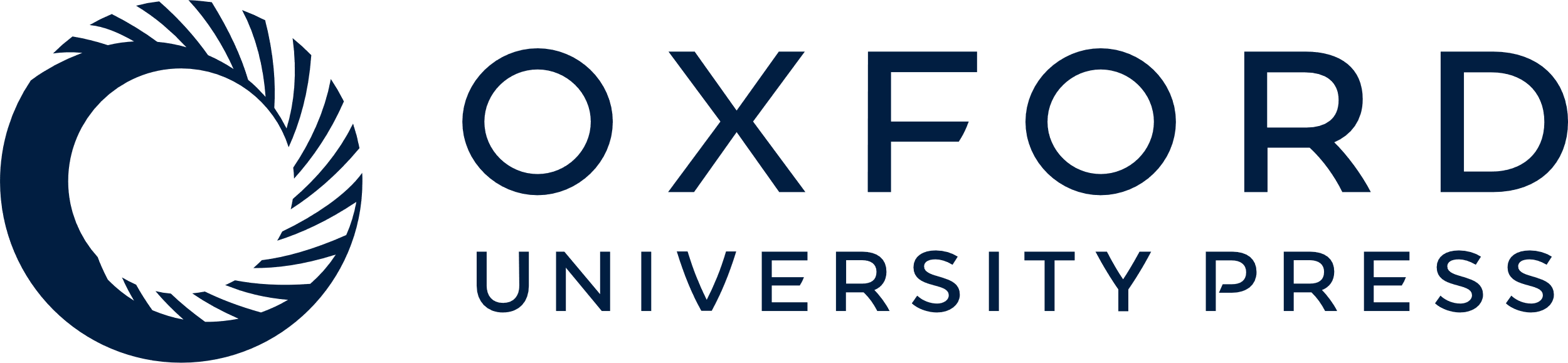 [Speaker Notes: Figure 2. In utero electroporation of enhanced green fluorescent protein at gestational day 17.5 labels of layer 2/3 pyramidal neurons without affecting physiological patterns of dendritic arbor and spine development. (A) Low-magnification micrographs, following immunohistochemistry with an antibody against EGFP, showing the presence of labeled layer 2/3 pyramidal neurons in the SSC at PND 15. (B) Detailed dendritic arbor architecture of EGFP-expressing cells (B1, without antibody-induced enhancement of fluorescence intensity) can be revealed by iontophoretic injections of LY into these cells (B2). (C) Injection of LY into EGFP-positive (C1: EGFP, C2: LY, and C3: colocalization) and into (D) EGFP-negative cells (D1: EGFP, D2: LY, and D3: colocalization) allows detection and analysis of adjacent control and electroporated cells in the same microenvironment (E). Quantitative analysis of dendritic length (F) and branch points (G) at PND 15 reveals no difference in gross dendritic arbor architecture between absolute controls (i.e., neurons from nonelectroporated animals), sham controls (i.e., nonelectroporated cells from animals which underwent the electroporation procedure), and electroporated cells. (H) Representative micrographs of dendritic spines (H1: absolute control, H2: sham control, H3: EGFP-expressing group), and (I) quantitative analysis of spine density demonstrate no difference between these three groups. Results are expressed as mean ± standard error of mean, n = 3 animals per experimental group. A total of 8–12 injected cells per experimental group were randomly selected for arbor analysis. A total of 3183 spines for apical and 3298 spines for basal dendrites were counted to determine spine density. One-way ANOVA with Bonferroni post hoc test was used to assess statistical differences between age groups either in apical or in basal dendrites. EGFP, enhanced green fluorescent protein; ns, nonsignificant difference; Scale bars: A–B, E: 100 μm; C–D: 40 μm; H: 6 μm.


Unless provided in the caption above, the following copyright applies to the content of this slide: © The Author 2012. Published by Oxford University Press. All rights reserved. For permissions, please e-mail: journals.permissions@oup.com]